THE TASK of RELIGIOUS                         EDUCATION
Impacting the world we share
              
                                              







     

           

                              (Religious Education, vol:110, Number:5, October-December, 2015)
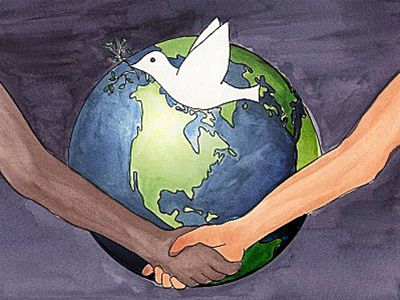 Our religious commitments divide us or they can invite us into a search for a world where life can thrive.

 Religions are powerful educational engines that teach people how to name others, work with others and build worlds.
We have an obligation as religious educators to honor our religious communities and traditions , to speak  our wisdom in the wider world, and to work with others for a world where inclusion, difference and uniqueness can be lived in a common space.





Malti-faith Perspective
Encountering the Differences
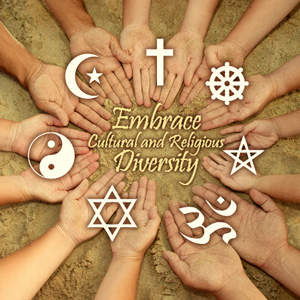 «Come come come again whoever you may be! » 

 « I say to you that man is shaped from clay:
For God breathed into clay the spirit of love.
I tell you why the heavens circle endlessly:
For God’s throne imbues them with the glow of love.
I tell you why the morning breezes blow:
Ever to freshen the leaves of the rose garden of love!»
I tell you why the night is enwrapped in a veil:
To bring the world into the beloved’s tent of love.
I can tell you all the secrets of creation:
For the answer to every riddle is only love.»
Mawlana Jalal al- Din Rumi                    (d.1273)
« My heart has become capable of every form;
It is a pasture for gazelles and a convent for Christian monks,
and a temple for idols and the pilgrim’s Ka‘ba,
and the tables of the Torah and the book of the Qur’an.
I follow the religion of Love: 
whatever way Love’s camels take, that is my religion and my faith! »
Ibn ‘Arabi (d.1240)
Mutual understanding and common action can only be based on a common language. This language is more than a command of words and rules of grammar. Its aim to explore the horizons of understanding that are linked with the key terms. (Basic terms in Christianity and Islam )
Points to ponder
RE as a Place of Encounter: Knowing Self and Other
RE as an Encounter: Learning Together to Explore Love of God, Crossroads, Connections, Collaborations
What Schools Teach about Encounter ?          
            Teaching the Word
            Teaching the World
Points to Ponder
Faith Forward: Mutual Understanding, Respect, Reflection, Acceptance
Building Culture of Understanding: Exchanging Ways of Being for the Common Good
What Schools Teach about Encounter ? Cultivating Our Dreams , Visions and Practices Towards Self and Other.
RE can help us to imagine what might be gained if people of different faiths sought together to define themselves in relation to one another rather than in opposition.

A challange for RE  How to deal with differences (Faith, Gender, Race, Disability)

A challange and opportunity to enter into a discourse by new channels!
Thank you all…